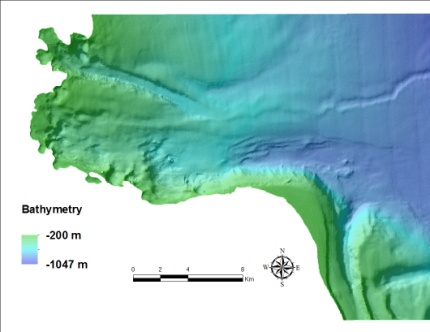 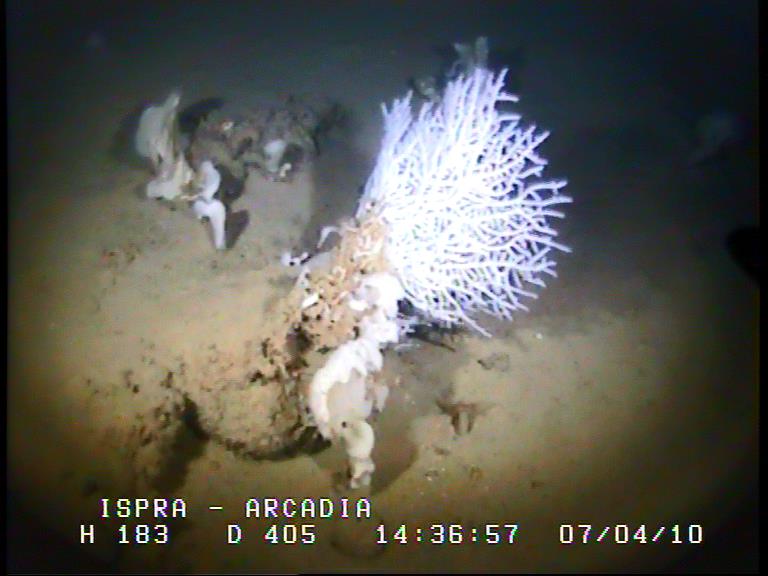 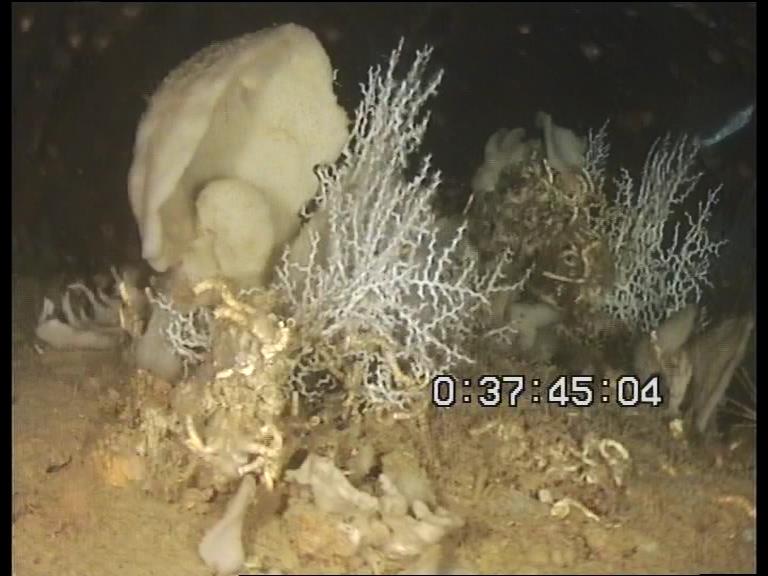 Habitat Suitability model for Bari Canyon with Hydrodynamic variables
Workshop on Habitat models, Toulon, 16-17th nov. 2015
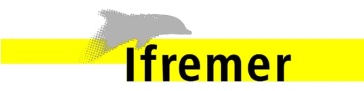 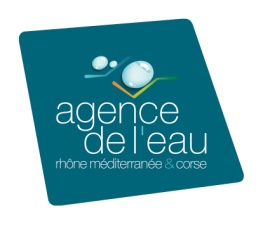 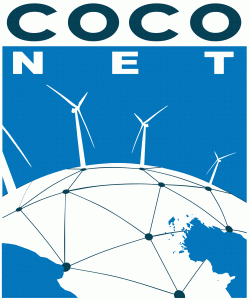 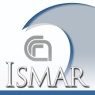 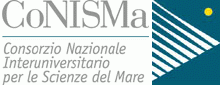 Bari Canyon System
- 1 major oceanographic cruise
- 2Transects from litterature
(Freiwald et al. 2009)
- Samples
- Hydrodynamic data (D. Bonaldo)
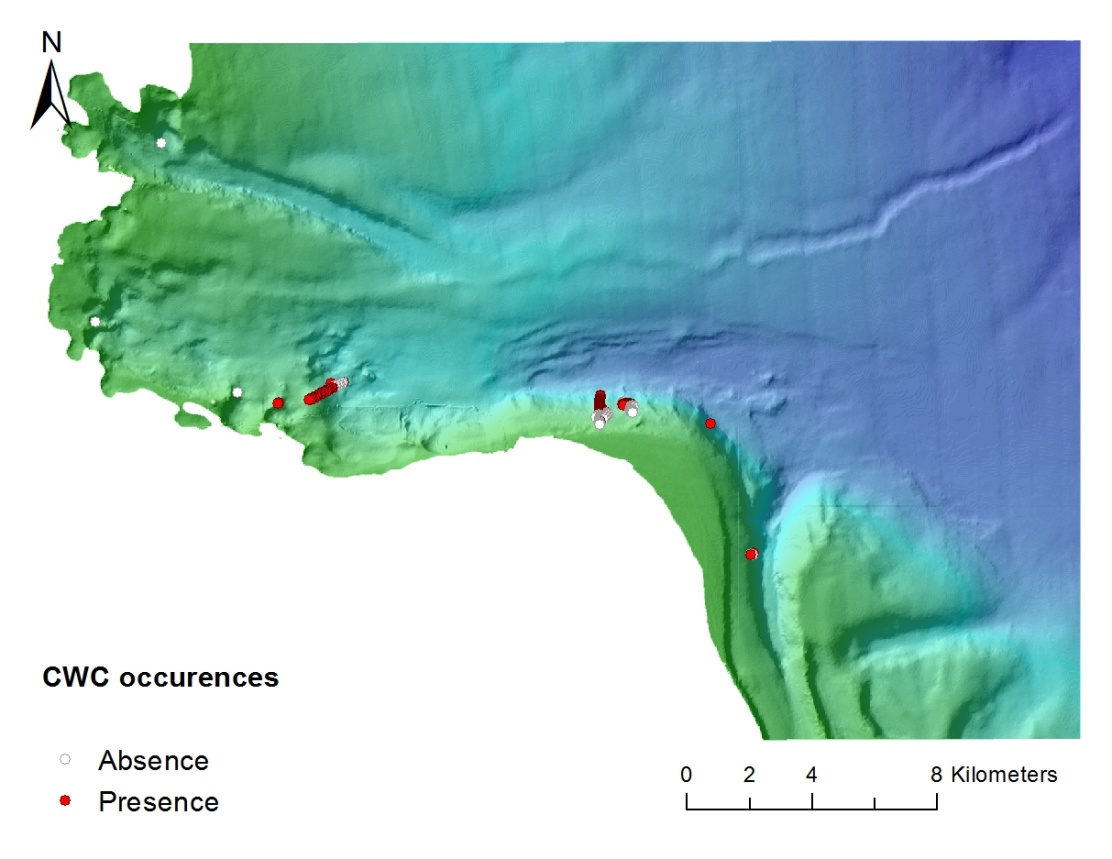 Presence data are clustered in the same area 
of the canyon system
Derived Bathymetric data
Use of bathymetry (20 m resolution) to build raster of EGVs
Terrain roughness
Topography
Bathymetric Position Index (6)
Ruggedness (3)
Surface Area to Planar Area
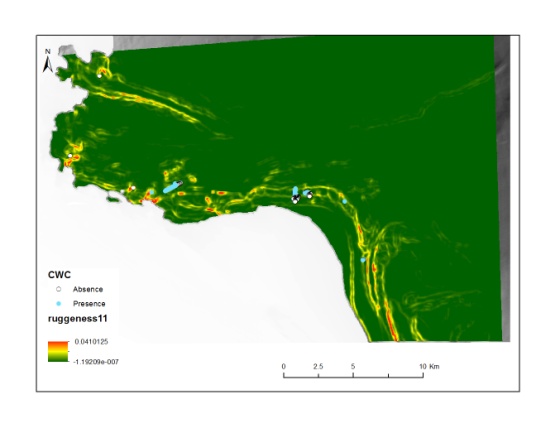 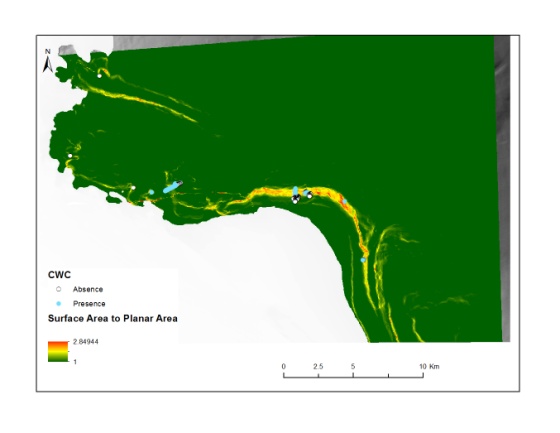 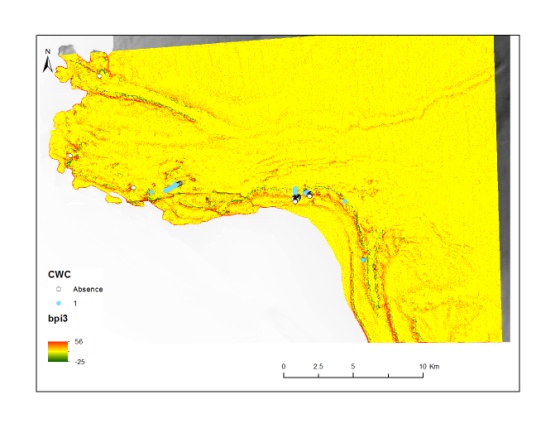 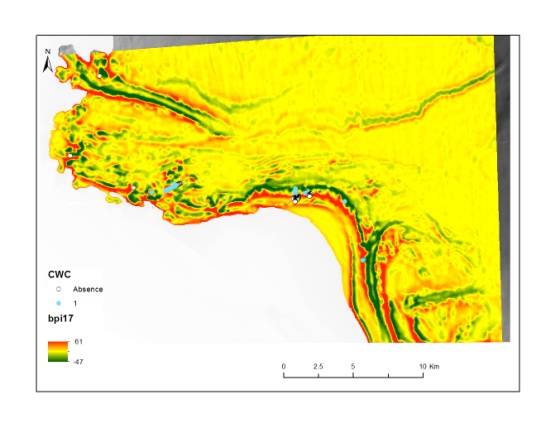 Slope
Curvature 
(Profile and transversal)
Orientation
Eastness
Northness
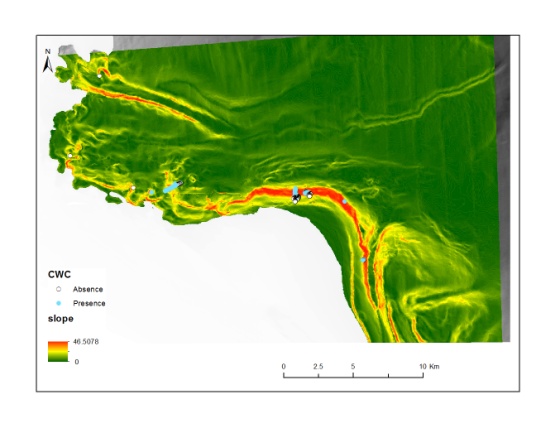 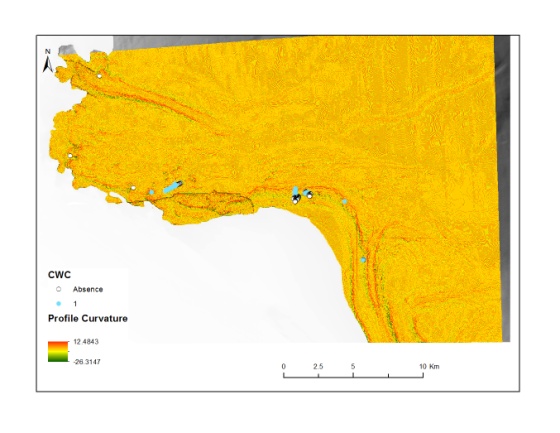 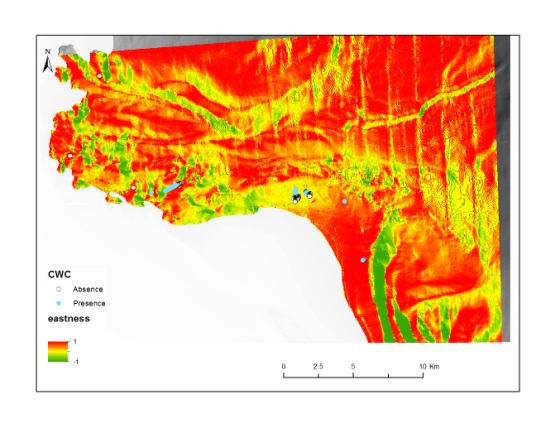 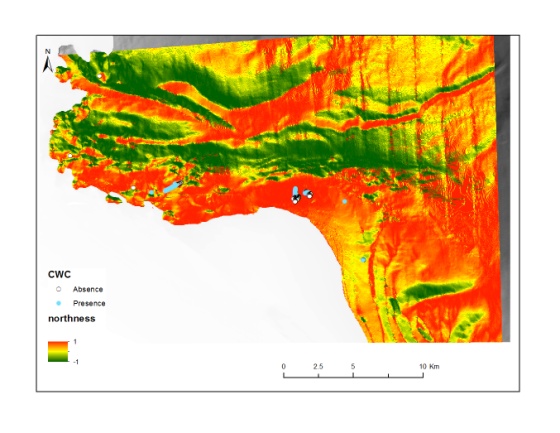 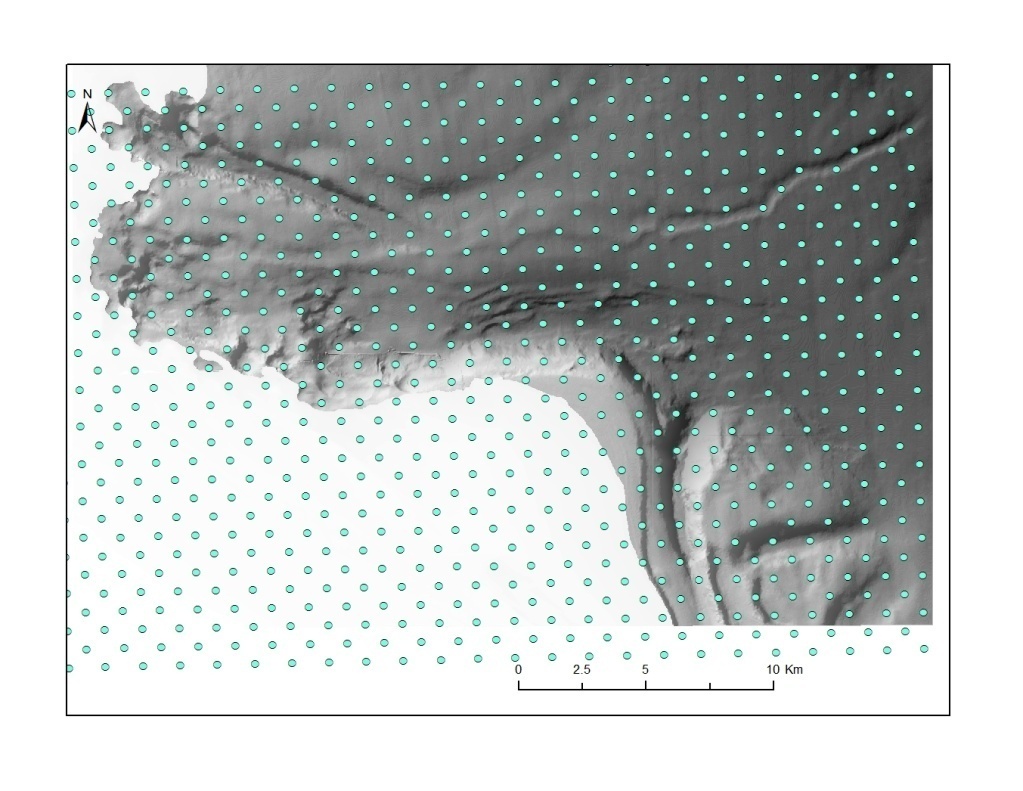 Hydrodynamic data (Davide)
implementation of ROMS for ocean currents, coupled with SWAN within the COAWST modelling system

From Nov. 01st,2011 to June 28th, 2012 (8 months)
	-> Exceptional winter conditions (cold event)

1km resolution 

Min, Max and Mean 
	Density
	Temperature
	Salinity 
	Current velocity
Hydrodynamic Points every 1km
Interpolation using natural neighbor (Arcgis)
Max density
Mean density
Mean temperature
Mean Current velocity
Max Current velocity
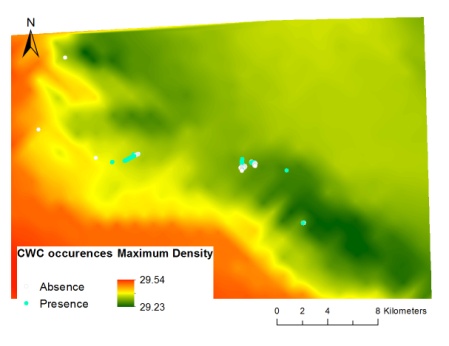 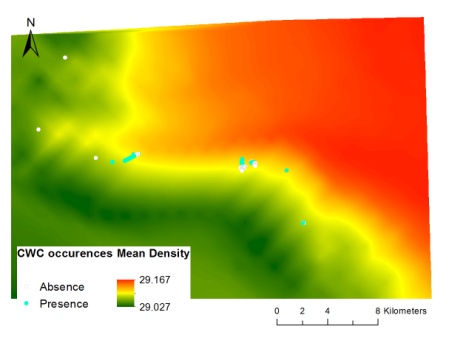 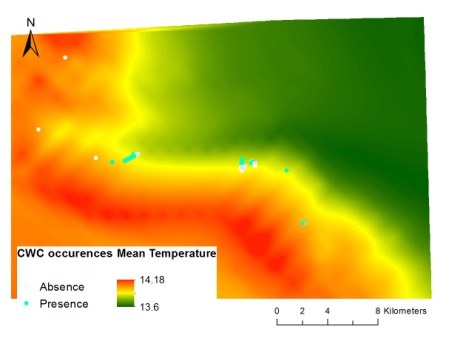 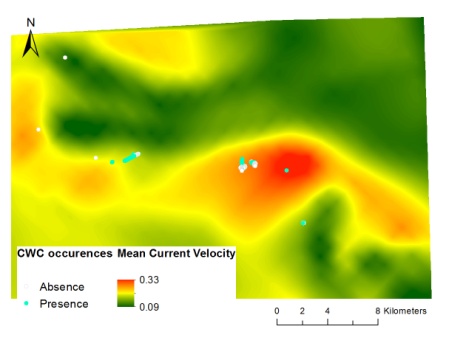 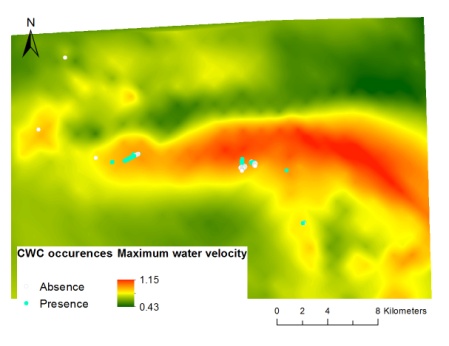 Selection of the best EVGs
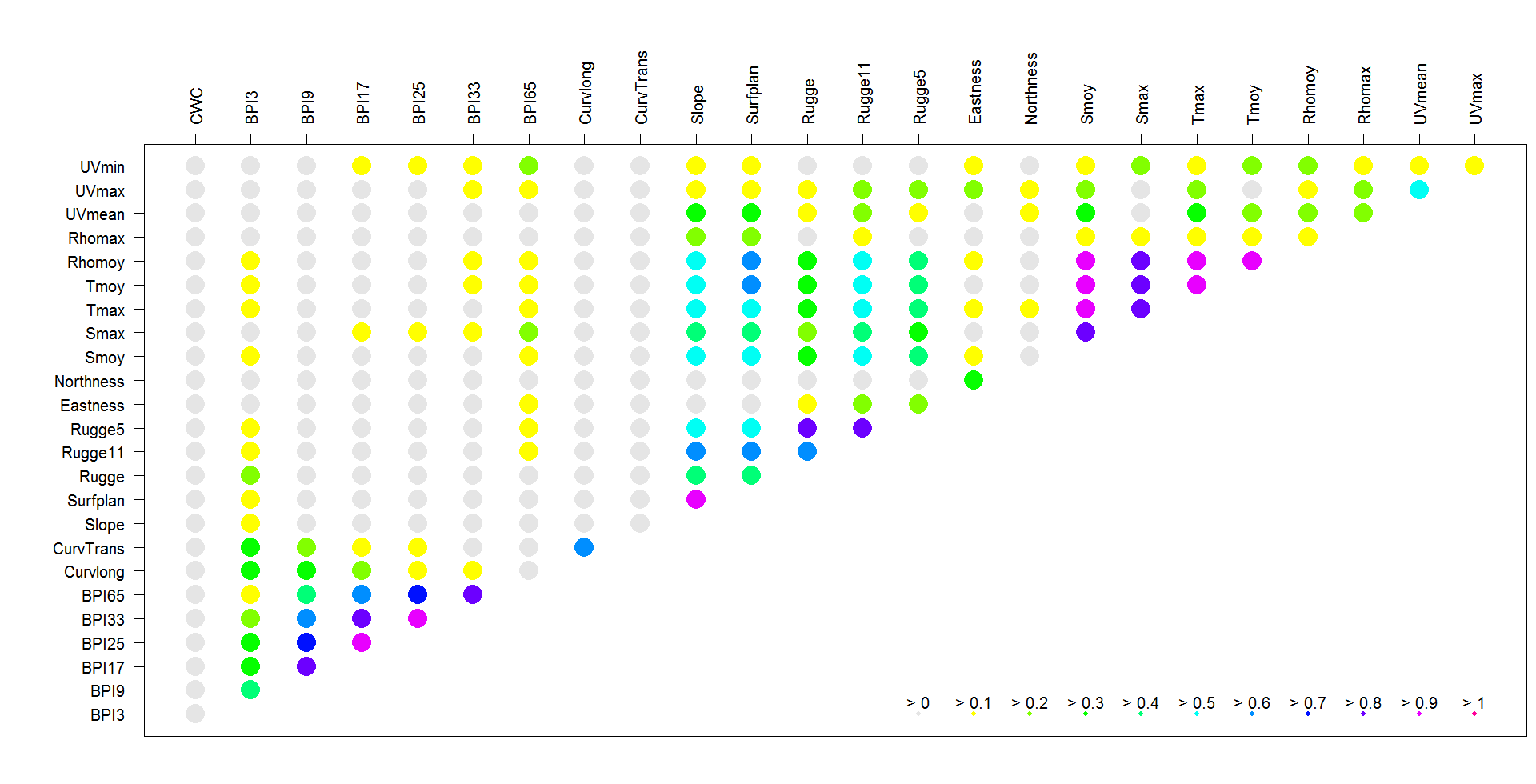 For Habitat suitability model, non-correlated variables are recommended
	 Study of correlation (Spearman cor. + PCA)
	Study of variable influences on CWC distribution
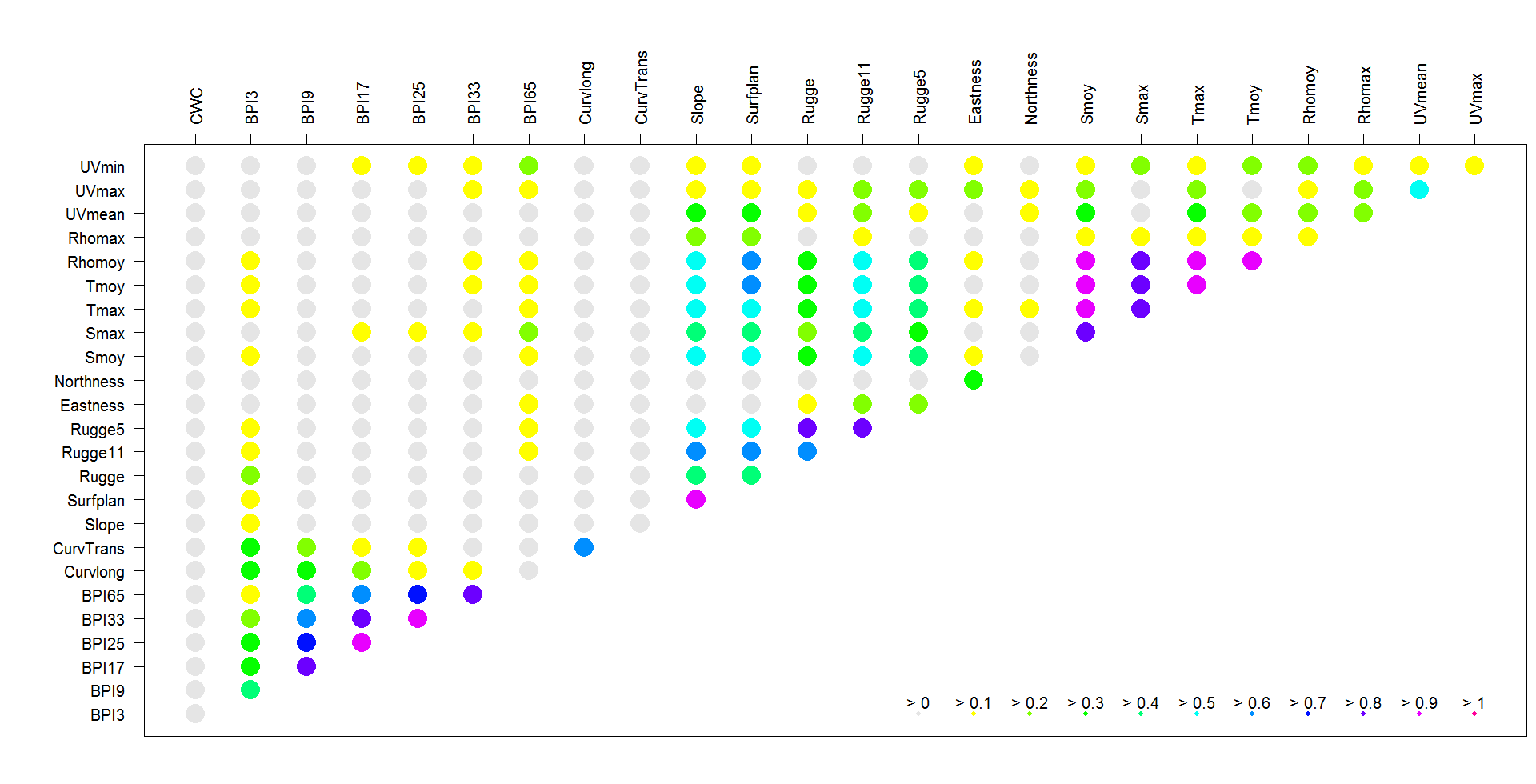 On the whole zone
PCA on bathymetric variables
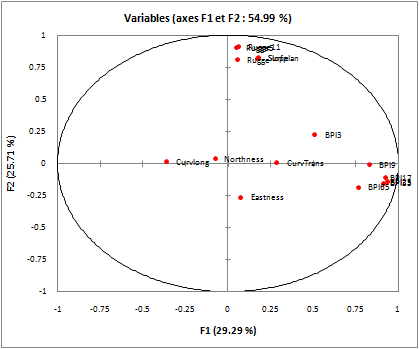 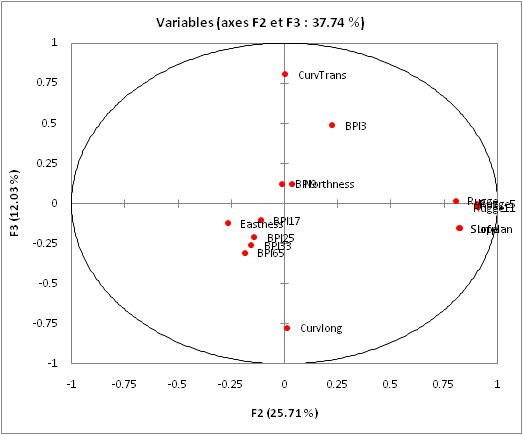 Selected  bathymetric variables : BPI17, Slope, Rugge11, CurvLong, Eastness, Northness and BPI3
PCA on Hydrodynamic variables
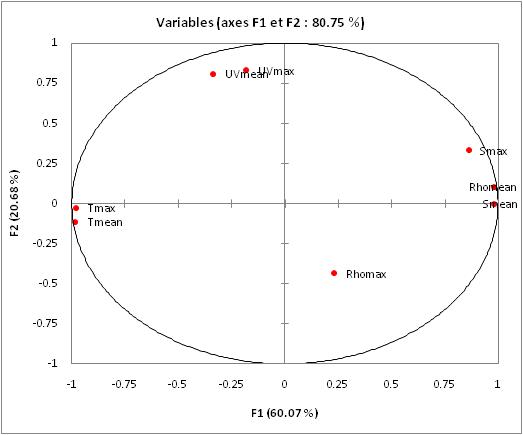 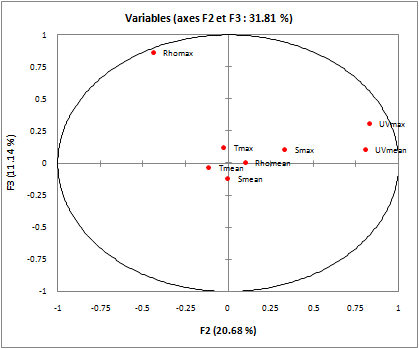 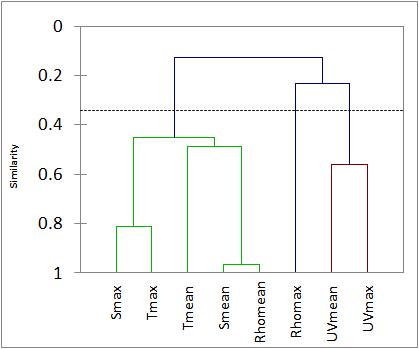 Selected variables : 

Uvmean, Tmean and Rhomax
Best EGV for CWC study
BPI17, BPI3, Slope and Ruggedness 11, Profile Curvature, Eastness, Northness
UVmean, UVmax, Tmean and Rhomax
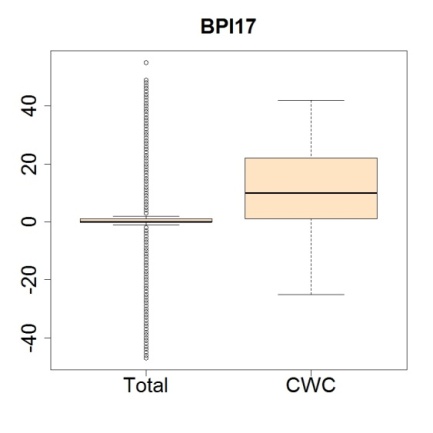 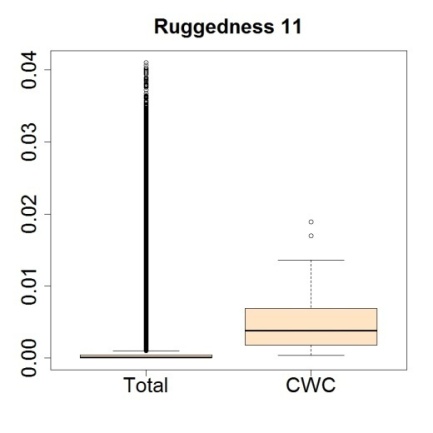 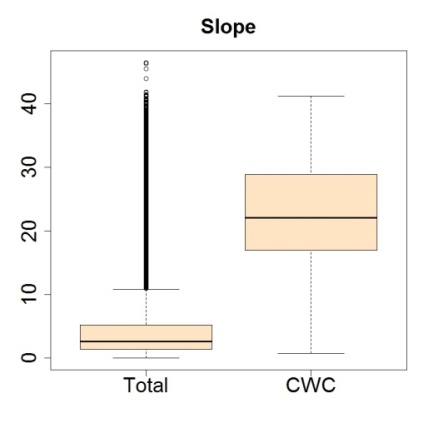 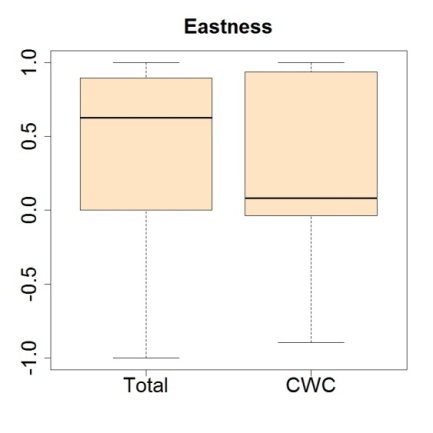 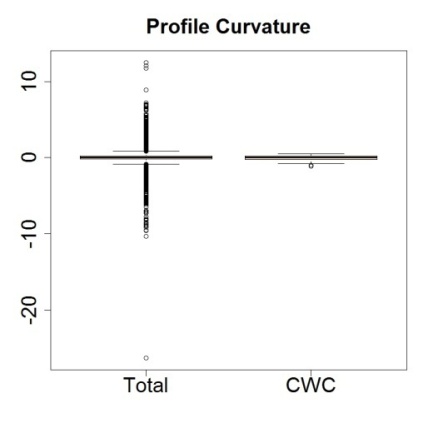 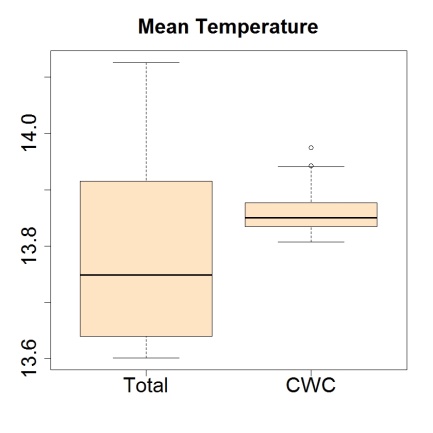 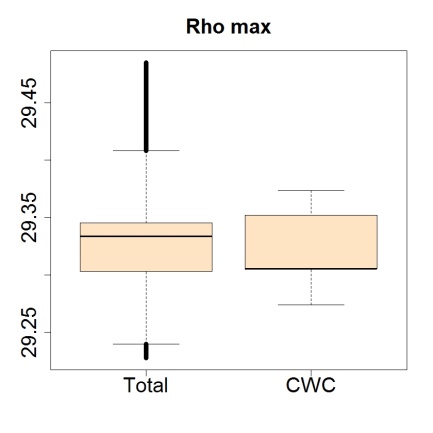 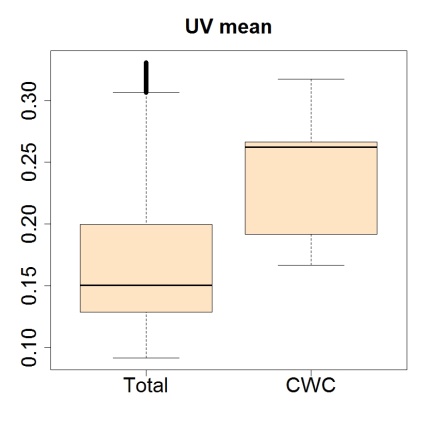 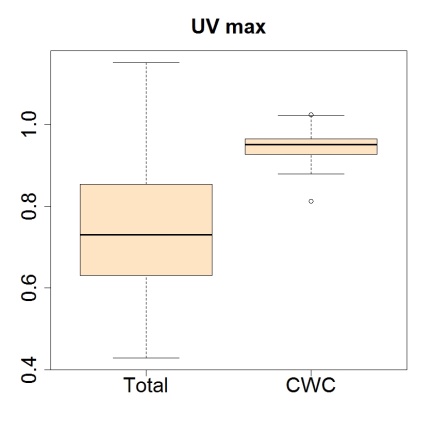 Variables explaining the distribution of CWC in the 
Bari Canyon system with and without hydrodynamic data
marginality (niche position in the ecological space)
Without Hydrodynamic data
specificity (niche size) = 1/tolerance
Slope and Ruggedness are the main variables for the 3 models

 Slope explains the marginality (niche position) and Orientation explains the specificity (niche size)
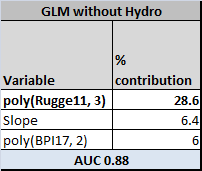 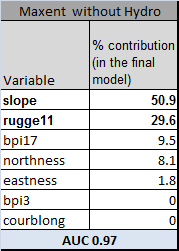 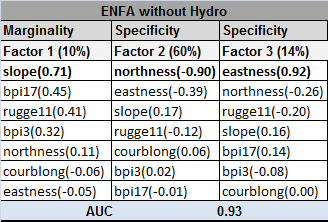 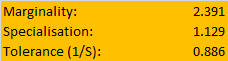 Witht Hydrodynamic data
ENFA:  Slope explains the marginality (niche position) and Tmean explains the specificity (niche size) (instead of Orientation)
- The tolerance of the CWC is lower when hydrodynamic variables are used in ENFA

 MAXENT: Slope and Ruggedness are still important but Uvmean and T mean  also

 GLM: Ruggedness (poly) is still the main variable but UV mean is also important
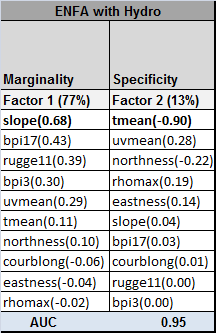 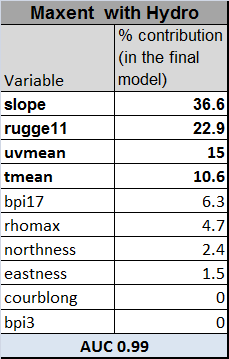 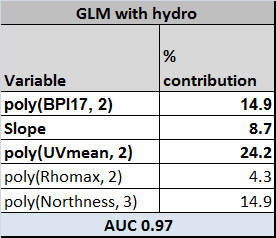 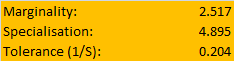 For ENFA, UVmax was not used (eigenvalues too high)
Habitat suitability for each pixel in relation to the background of the study area
Without HydroD
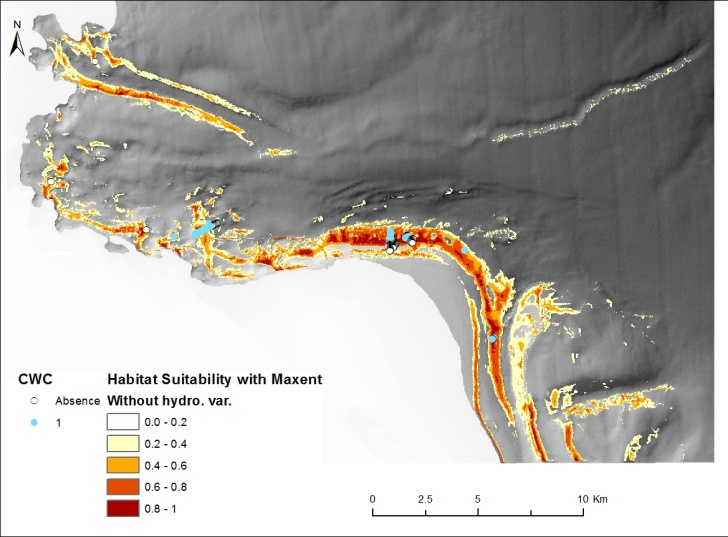 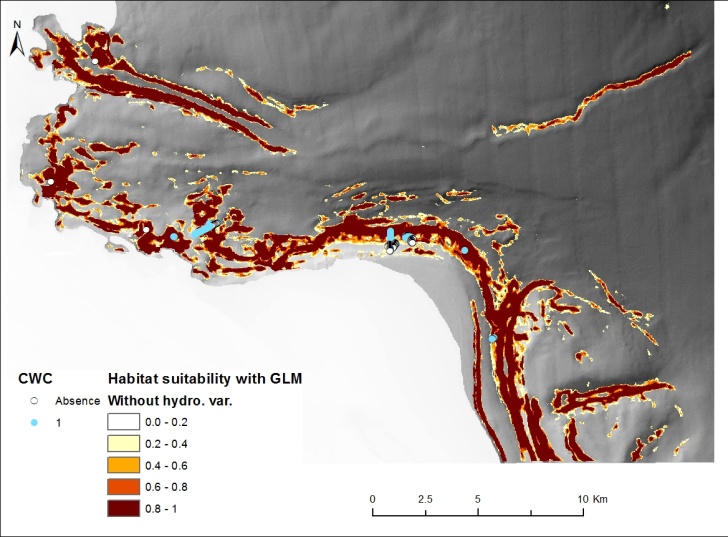 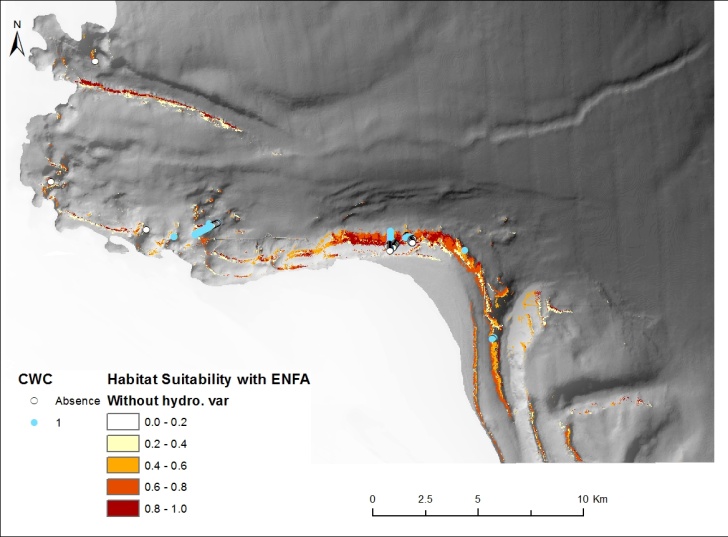 ENFA
MAXENT
GLM
Witht HydroD
without UVmax
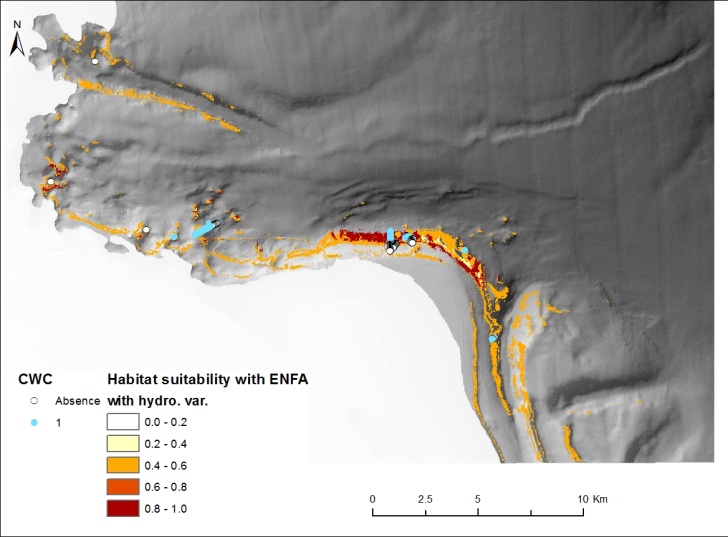 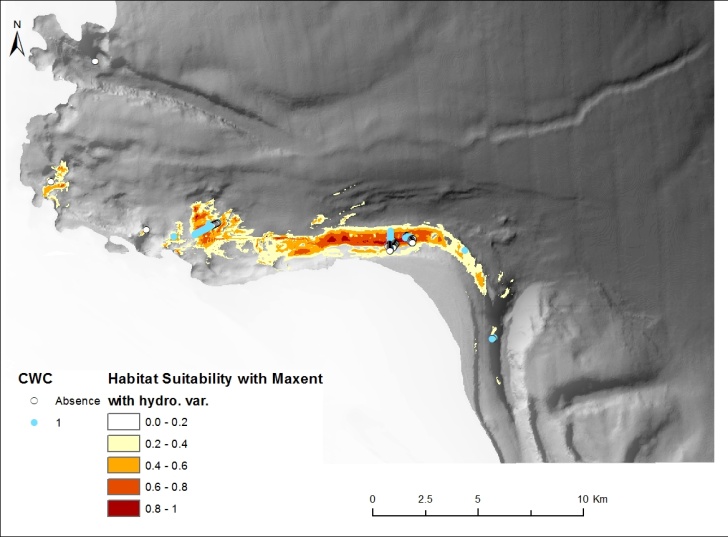 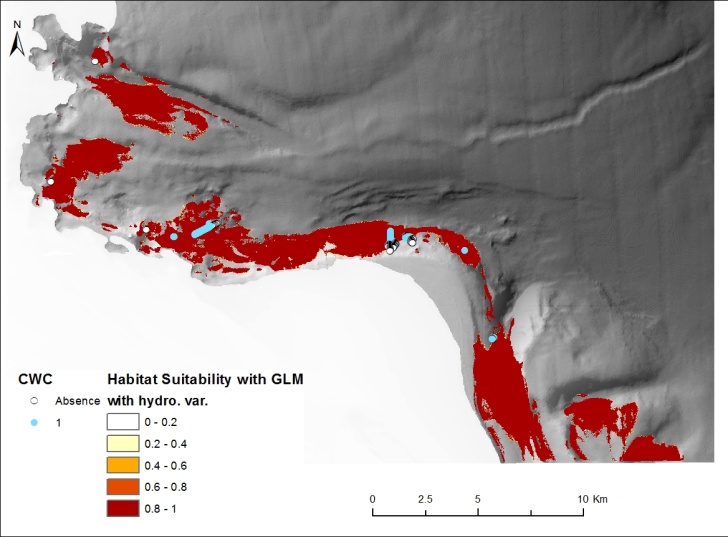 ENFA
MAXENT
GLM
Change in the probability
of some suitable areas
Selection of more 
probable suitable areas
Selection of more 
probable suitable areas
Questions
The data of the hydrodynamic models occurred during cold extreme climatic event  How can we draw conclusions with those data ? 
With Hydrodynamic data the new models seems to be very discriminative. 

How can we exclude the extreme event data from the dataset Davide gave us?Percentile 95?   Percentile 98?Data before the event?